Oltre il 2o grado Particolari equazioni polinomiali
Anna Maria Miele, Treccani Scuola 2014
1
Ricordare curve ed equazioni  di 2o grado
Video 1
Anna Maria Miele, 2020
2
2o grado: intersezioni di parabole con asse x
Nel video osservo la posizione di una parabola rispetto all’asse x.  Ritrovo tre casi possibili.
y = 4x2 - 1
y = 4x2
y = 4x2+ 1
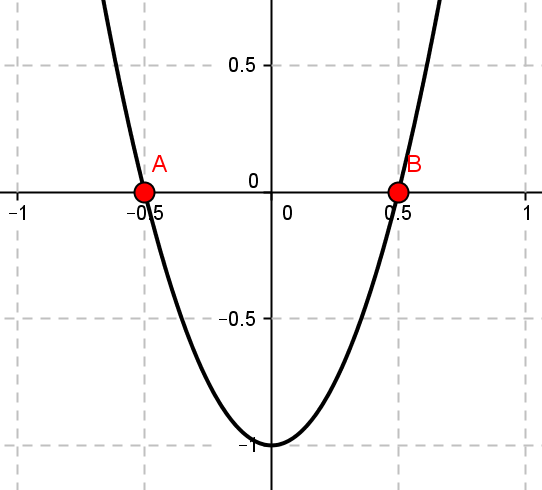 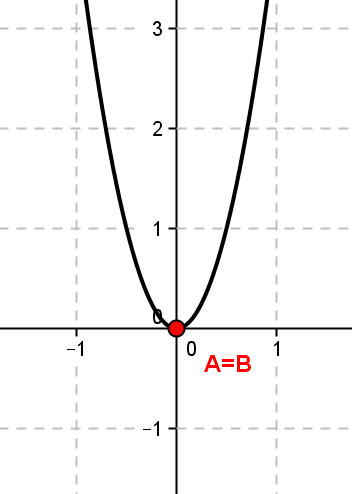 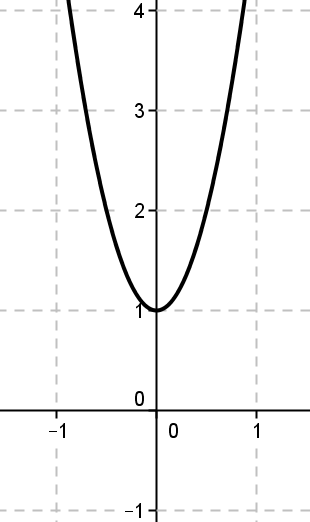 Asse x secante in A e B
Asse x tangente in A
Asse x non incontra la curva
L’equazione 4x2 – 1 = 0
ha 2 soluzioni reali
L’equazione 4x2 = 0  ha 2 soluzioni reali e coincidenti.
L’equazione 4x2 + 1 = 0
non ha soluzioni reali
Anna Maria Miele, Treccani Scuola 2014
3
Significati della parola ‘equazione’
La parola ‘equazione’: uguaglianza fra due espressioni in cui compaiono lettere e numeri
Equazione della parabola.
Diventa un’uguaglianza vera se alle variabili x e y sostituisco
ascissa e ordinata di un punto P che percorre la parabola.
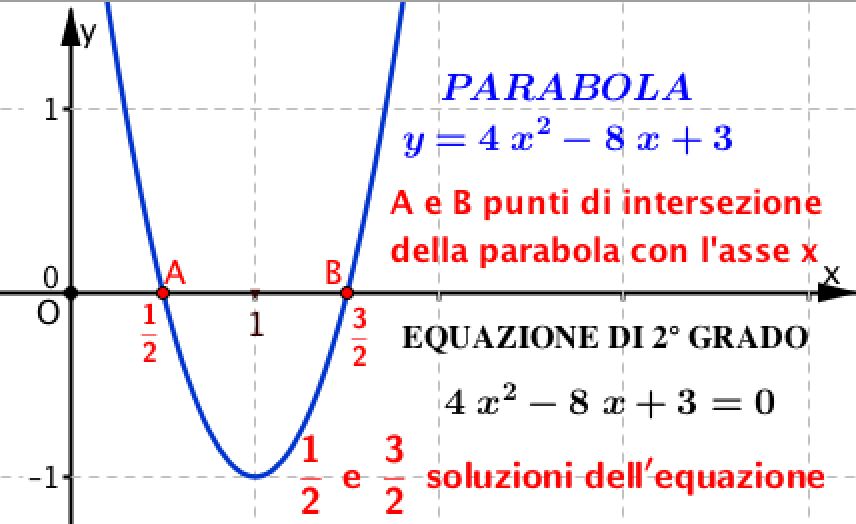 Equazione di secondo grado.
Diventa un’uguaglianza vera se all’incognita x  sostituisco le ascisse dei  punti di intersezione della parabola con l’asse x.
AnnaMaria Miele 2020
4
Osservare curve di 3O grado
Nel prossimo video saranno nuove curve a scivolare sul piano per mostrare vari casi possibili.
Le curve sono il grafico, ad esempio di:
y = x3 – 3x , y = x3 – 3x + 2, …

Tutte le equazioni sono di 3O grado.
Perciò spesso si dice che i grafici sono curve di 3O grado (o cubiche).
Anna Maria Miele, 2020
5
Osservare curve di 3o grado
Video 2
6
Anna Maria Miele, 2020
Equazioni di 3o grado
Ecco alcuni casi osservati nel video 2
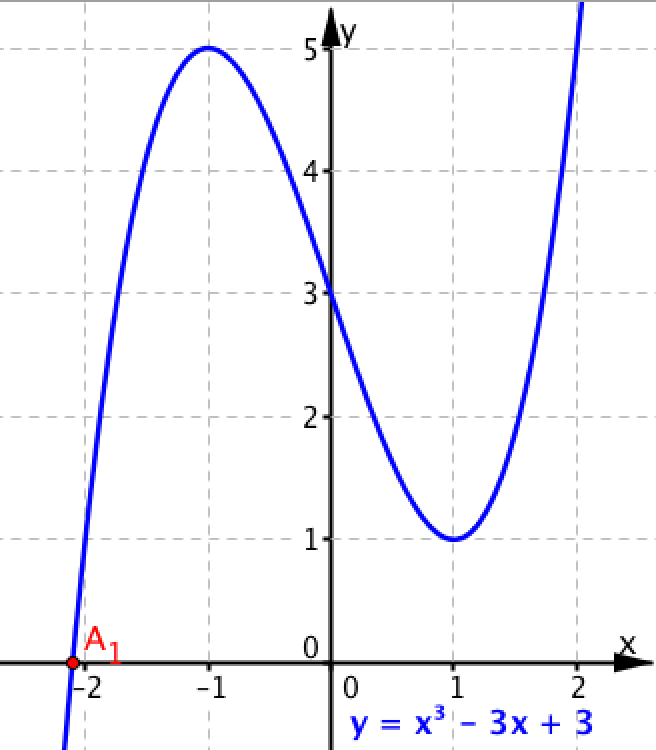 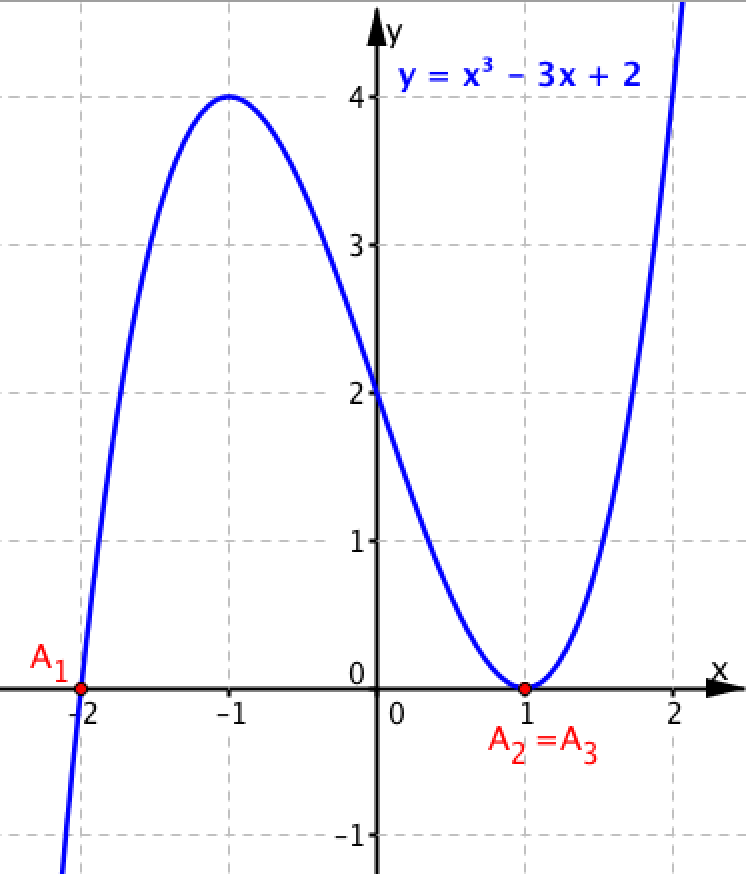 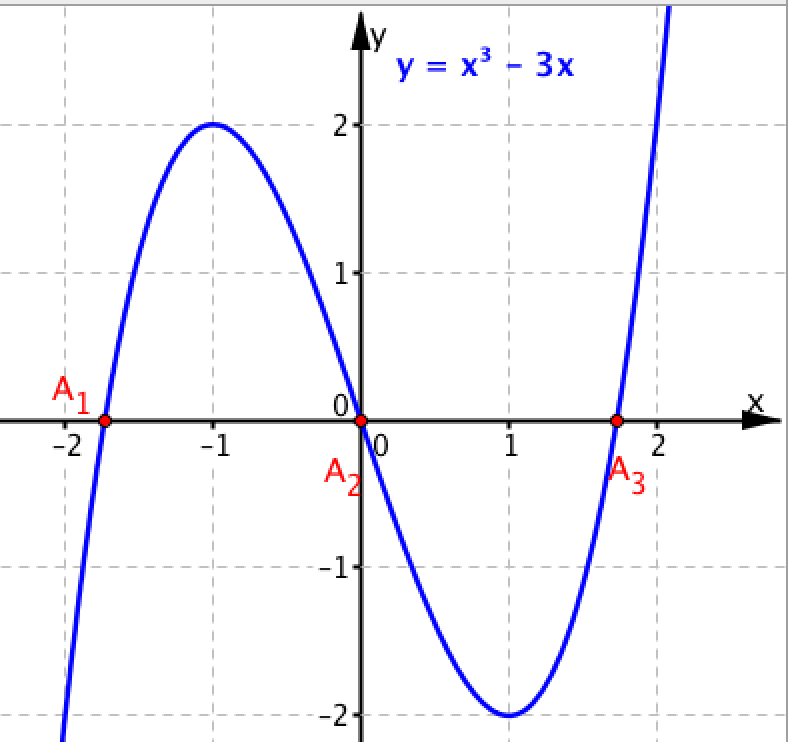 Asse x secante in A1 e  tangente in A2
Asse x secante in A1, A2, A3
Asse x secante in A1
L’equazione x3 – 3x + 2 = 0
ha 3 soluzioni reali, di cui 2 coincidenti.
L’equazione x3 – 3x + 3 = 0
ha 1 soluzione reale.
L’equazione x3 – 3x = 0
ha 3 soluzioni reali.
7
Anna Maria Miele, Treccani Scuola 2014
Particolare tangente a curva di 3o grado
Qui osservi una particolare tangente che ha 3 intersezioni coincidenti con una curva di 3O grado
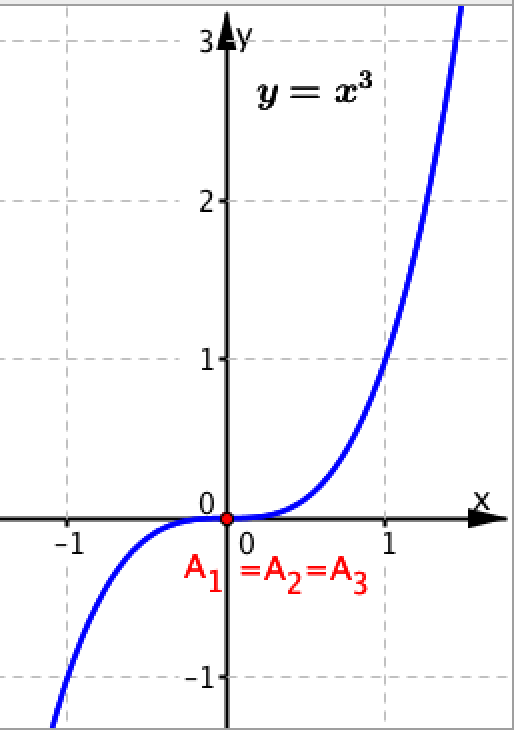 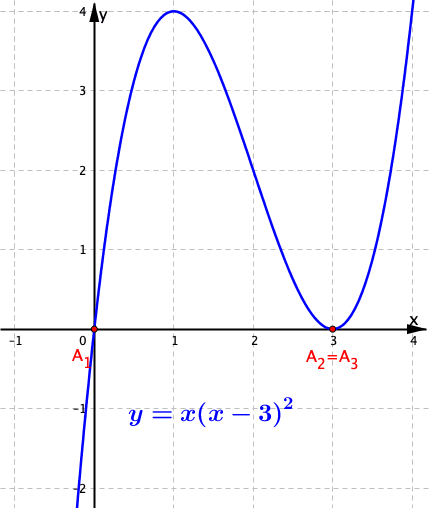 Asse x tangente in A1
Asse x secante in A1 e  tangente in A2
L’equazione x3 = 0
ha 3 soluzioni reali e coincidenti.
L’equazione x(x – 2)2 = 0
ha 3 soluzioni reali, di cui 2 coincidenti.
8
Anna Maria Miele, Treccani Scuola 2014
Osservare curve di 4O grado
E che cosa trovo se passo ad osservare curve di 4O grado in movimento?
Anna Maria Miele, Treccani Scuola 2014
9
Un video per osservare curve di  4O grado
Video 3
Anna Maria Miele, 2020
10
4o grado: intersezioni di curve con asse x
Nel video osservo la posizione di alcune curve di 4o grado rispetto all’asse x. Ecco alcuni esempi.
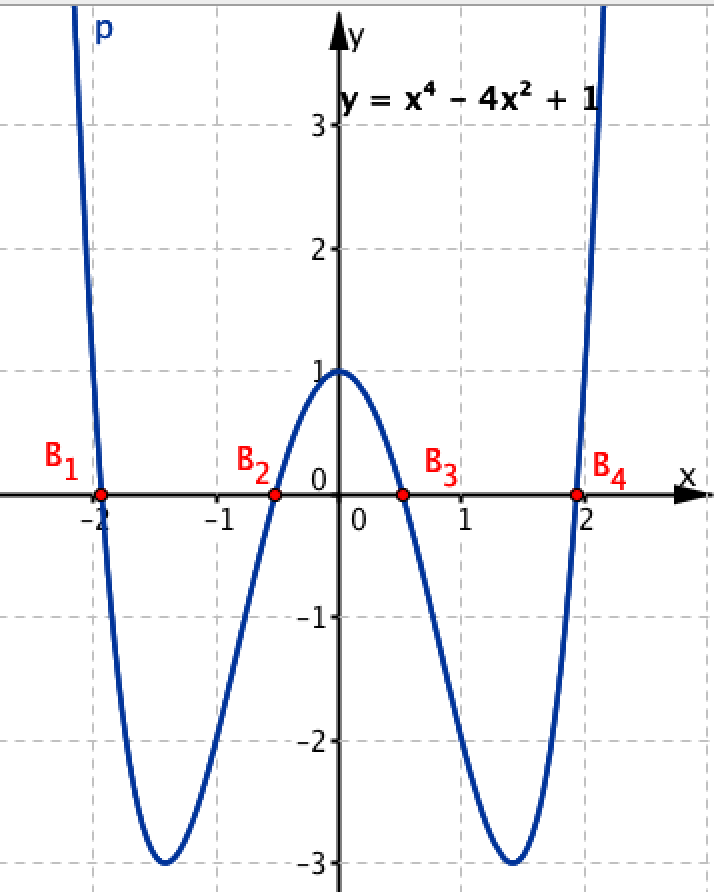 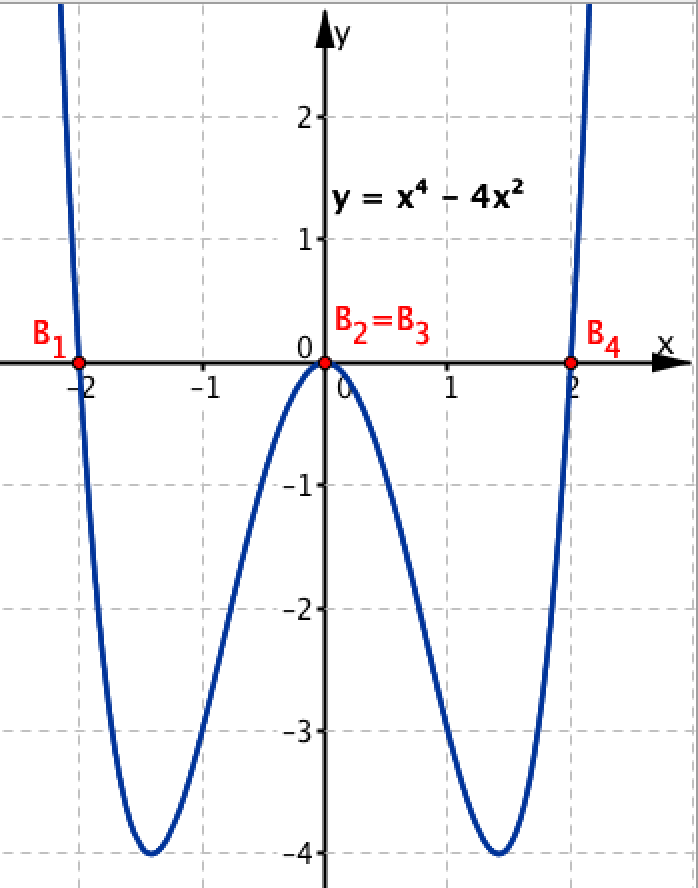 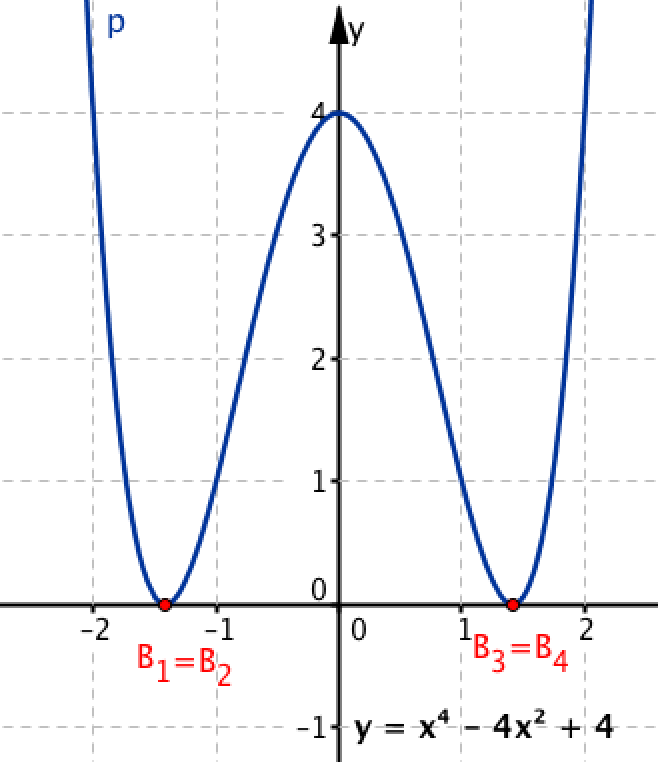 Asse x tangente in B2, secante in B1 e B4
Asse x tangente in B1 e B3
Asse x secante in B1, B2, B3, B4
L’equazione x4 ⎼ 4x2 +  4  = 0
ha 2 coppie di soluzioni reali e coincidenti.
L’equazione x4 ⎼ 4x2 = 0
Ha 4 soluzioni  reali, di cui 2 coincidenti.
L’equazione x4 ⎼ 4x2 +  1= 0
ha 4 soluzioni reali.
11
Anna Maria Miele, Treccani Scuola 2014
Particolare tangente a curva di 4O grado
Qui osservi una particolare tangente che ha 4 intersezioni coincidenti con una curva di 4O grado
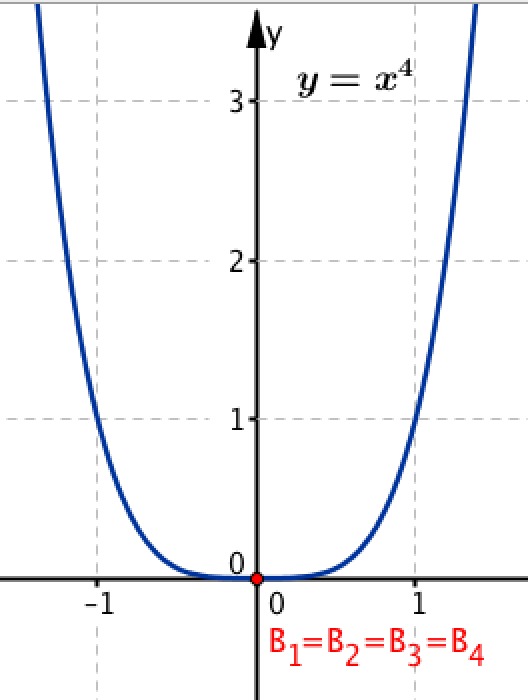 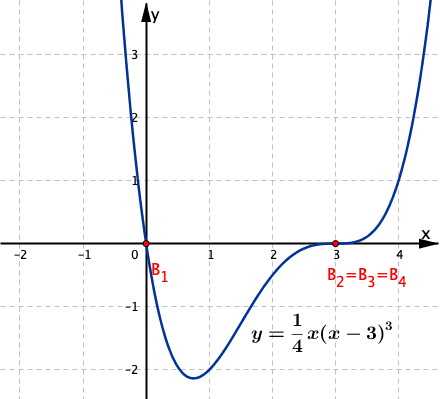 Asse x secante in B1 e  tangente in B2
Asse x tangente in B1
L’equazione x(x – 2)3 = 0
ha 4 soluzioni reali, di cui 3 coincidenti.
L’equazione x4 = 0
ha 4 soluzioni reali e coincidenti.
12
Anna Maria Miele, Treccani Scuola 2020
Una sintesi delle osservazioni
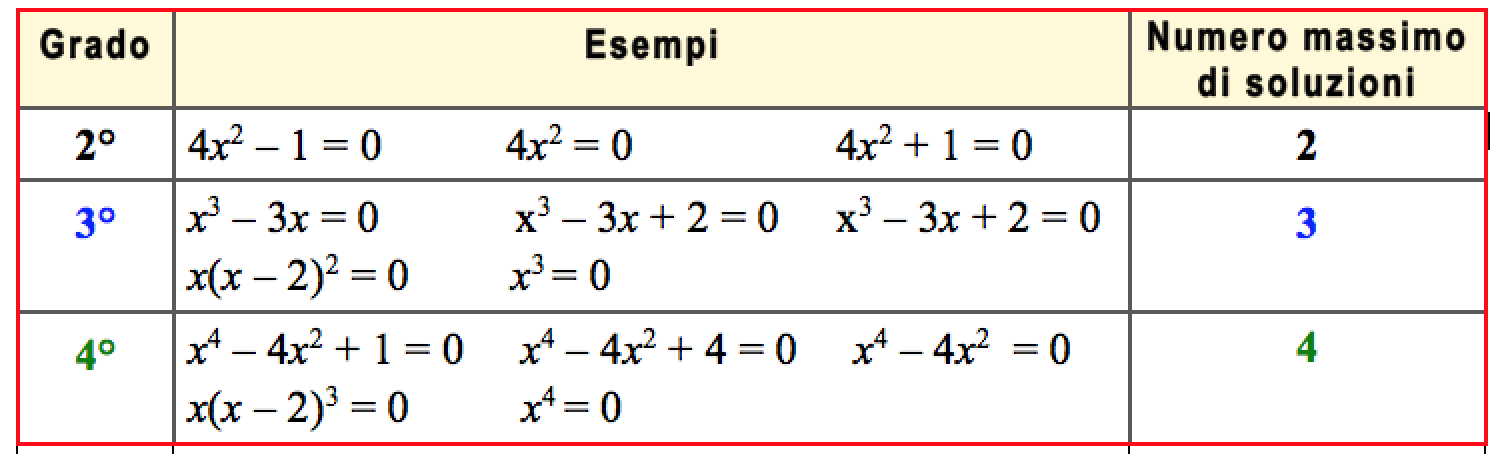 Posso prevedere:
- un’equazione di 5o grado ha, al massimo, 5 soluzioni reali;
…
- un’equazione di grado n ha, al massimo, n soluzioni reali.
Anna Maria Miele, Treccani Scuola 2014
13
Due domande sulle equazioni
In quale forma si scrive un’equazione di grado superiore al 2o?
 Come si risolve un’equazione di grado superiore al 2o?
Ragioniamo a partire da quello che sappiamo sulle equazioni di 2o grado
Anna Maria Miele, Treccani Scuola 2014
14
Forma e risoluzione di un’equazione
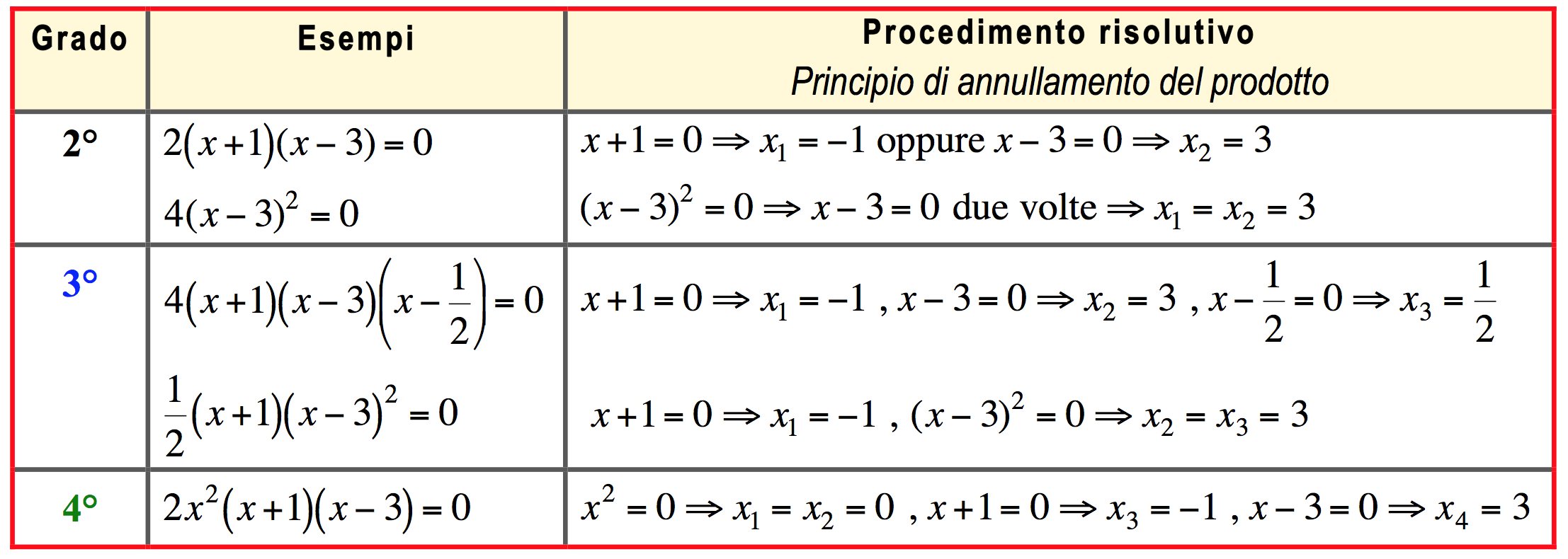 Una prima conclusione: se al primo membro trovo il prodotto di fattori di 1o o 2o grado, risolvo l’equazione con il principio di annullamento del prodotto.
Anna Maria Miele, Treccani Scuola 2014
15
Attività
Completa la scheda di lavoro per risolvere particolari equazioni di grado superiore al 2o.
Anna Maria Miele, Treccani Scuola 2014
16
Cosa hai trovato?
Anna Maria Miele, Treccani Scuola 2014
17
Equazioni risolte con il principio di annullamento del prodotto
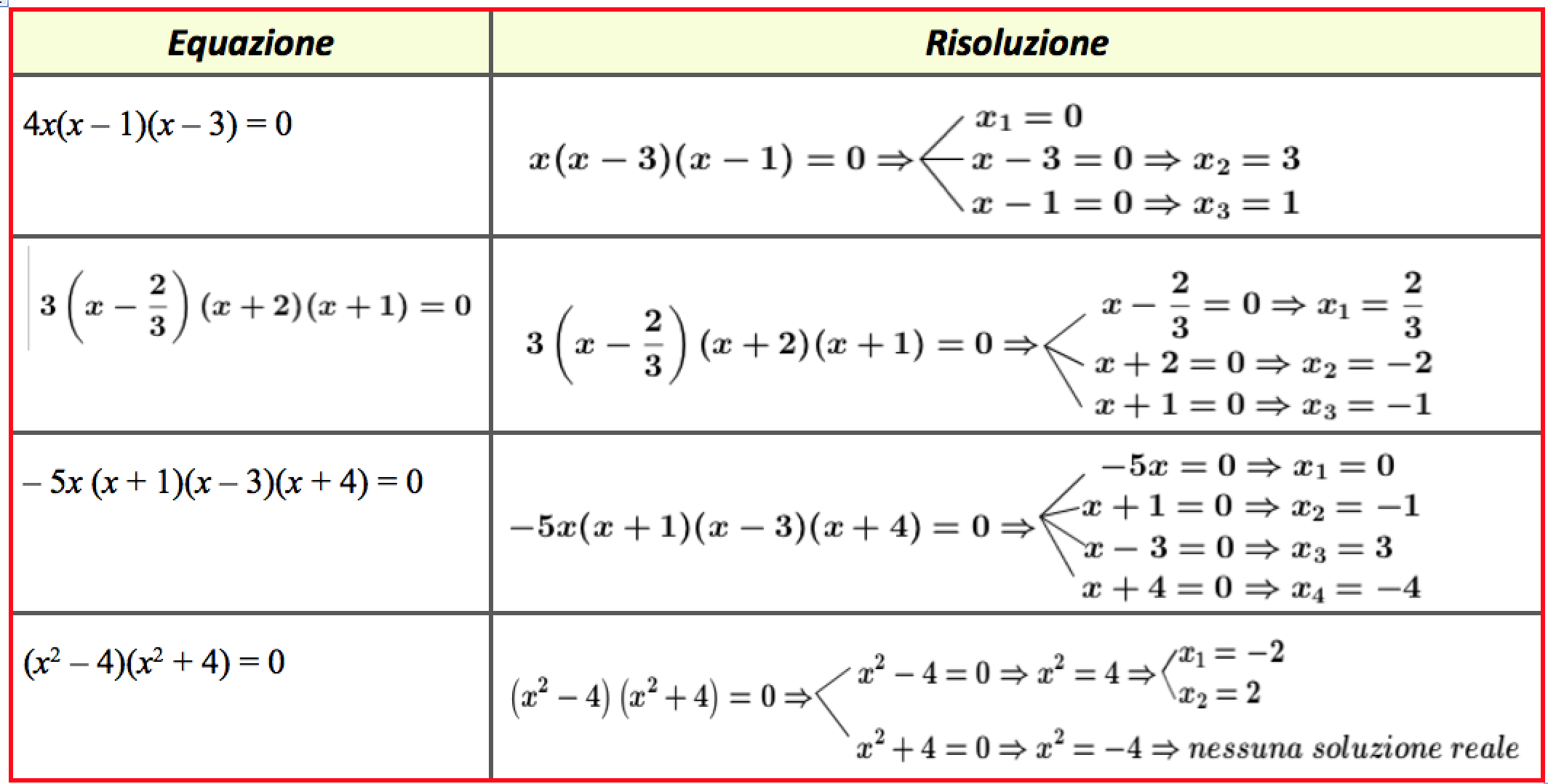 Anna Maria Miele, Treccani Scuola 2014
18
Equazioni che hanno date soluzioni
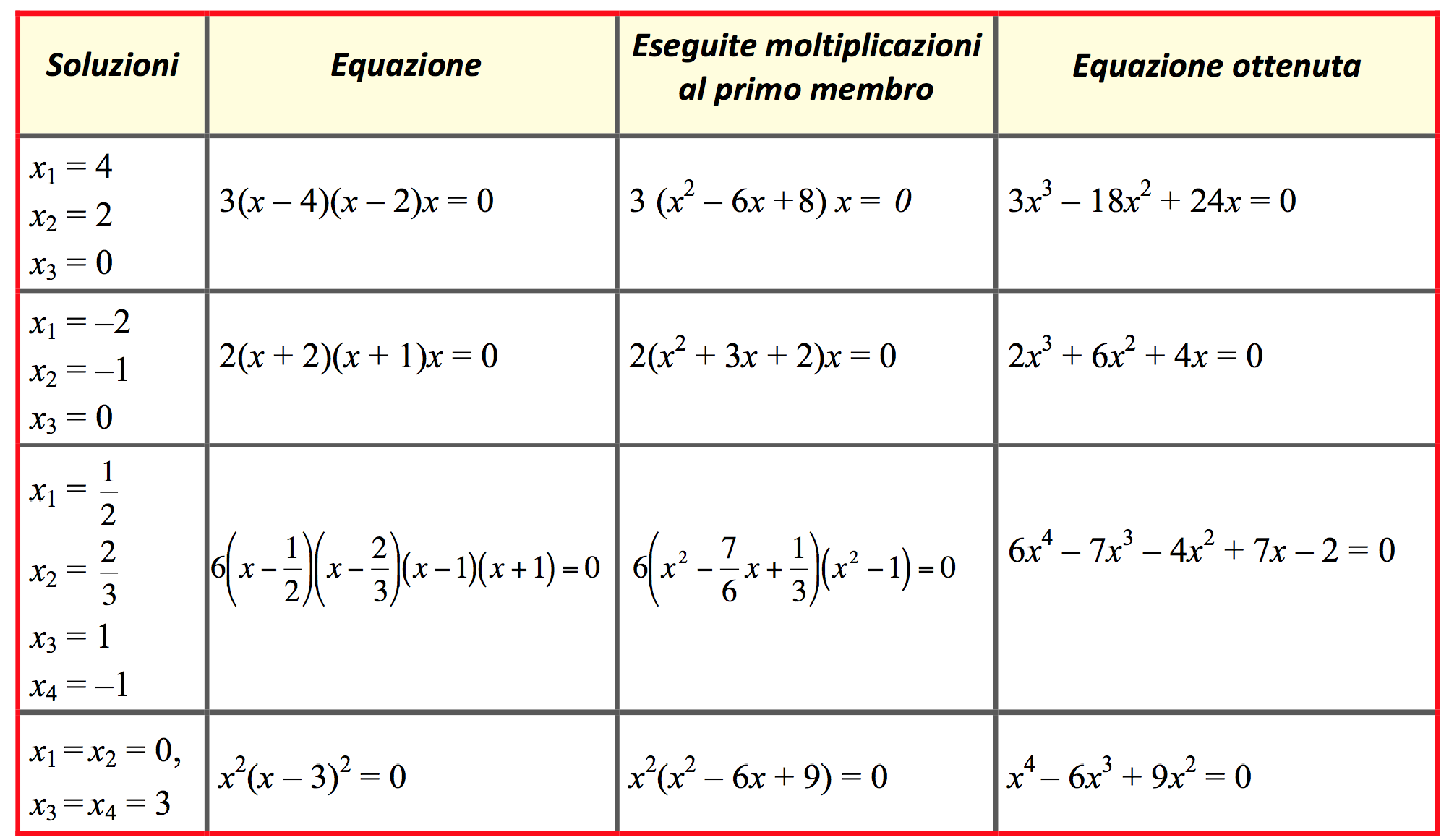 Anna Maria Miele, Treccani Scuola 2014
19
Descrivere equazioni di 2o e 3o grado
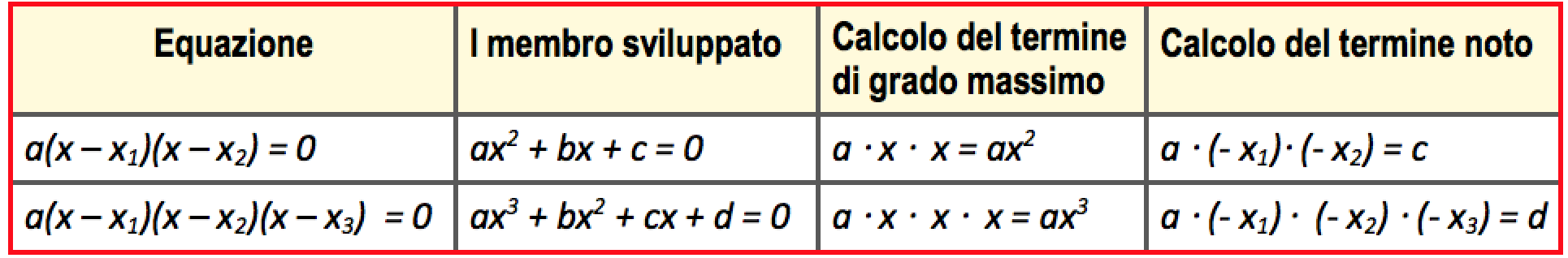 Una scrittura usata a partire dalle equazioni di 3o grado
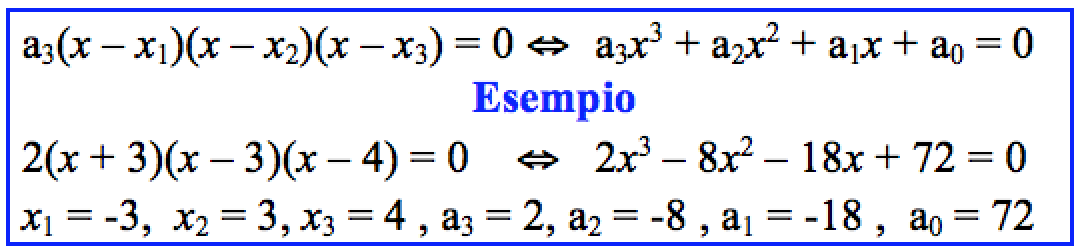 Le soluzioni -3, 3 e 4 sono divisori del termine noto  72
Anna Maria Miele, Treccani Scuola 2014
20
Attenzione ai simboli
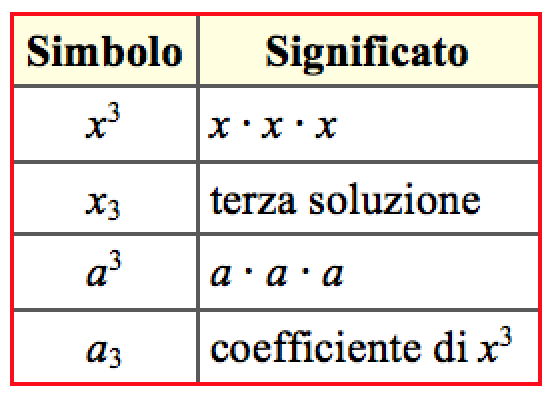 Anna Maria Miele, Treccani Scuola 2014
21
Attenzione ai termini matematici
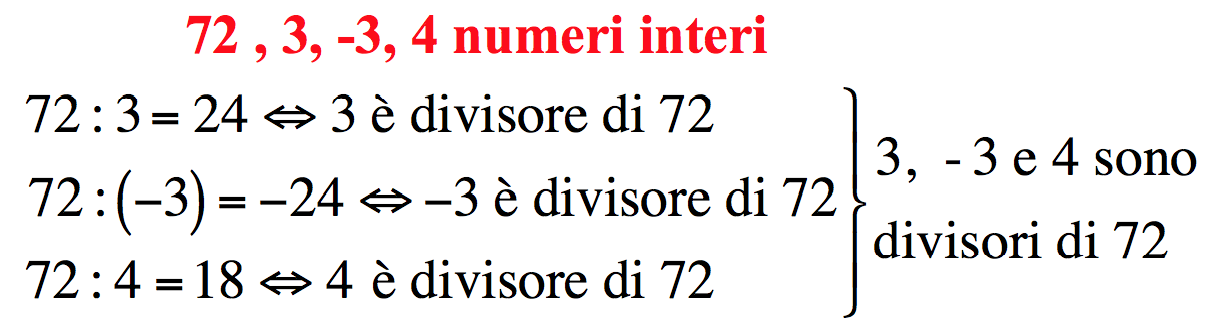 Anna Maria Miele, Treccani Scuola 2014
22
Descrivere un’equazione polinomiale
Gli esempi conducono a generalizzare il procedimento: per scrivere  equazioni di grado n con n  soluzioni reali x1, x2, …, xn moltiplico tra loro n binomi di primo grado
an (x-x1)(x-x2) … (x-xn-1) (x-xn) = 0
Se al 1° membro eseguo le moltiplicazioni indicate ottengo un polinomio di grado n
anxn+an-1xn-1+…a2x2+a1x+a0 = 0
L’equazione prende il nome di EQUAZIONE POLINOMIALE.
I coefficienti dell’incognita x sono: an, an-1, …, a1, a0.
Le soluzioni x1, x2, …, xn sono divisori del temine noto a0.
Anna Maria Miele, Treccani Scuola 2014
23
Equazioni e formule risolutive
Conosco la formula risolutiva per le equazioni di 2o grado
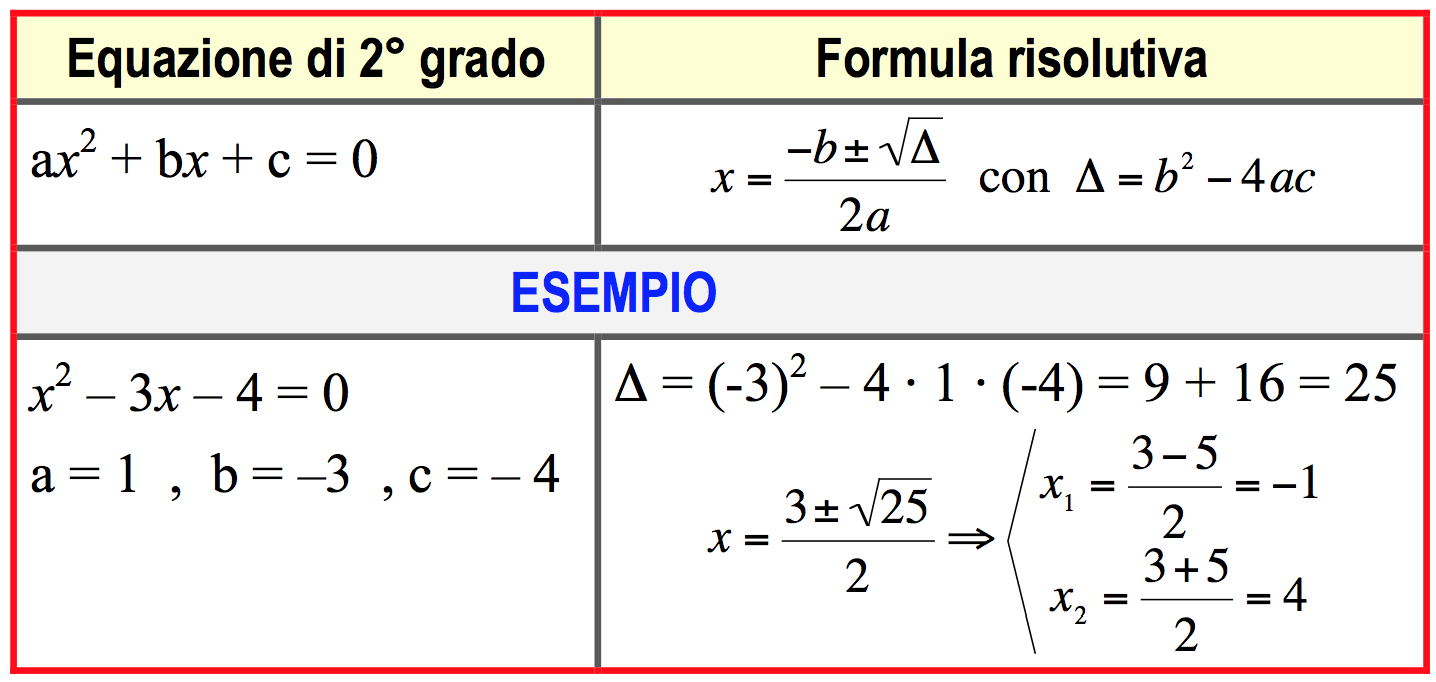 Posso trovare una formula risolutiva anche per tutte le equazioni di grado superiore al 2o?
Anna Maria Miele, Treccani Scuola 2014
24
Uno sguardo alla storia
Metà del 1500 in Italia.
Formule risolutive per equazioni di III e IV grado.
Non si studiano oggi nelle scuole secondarie.
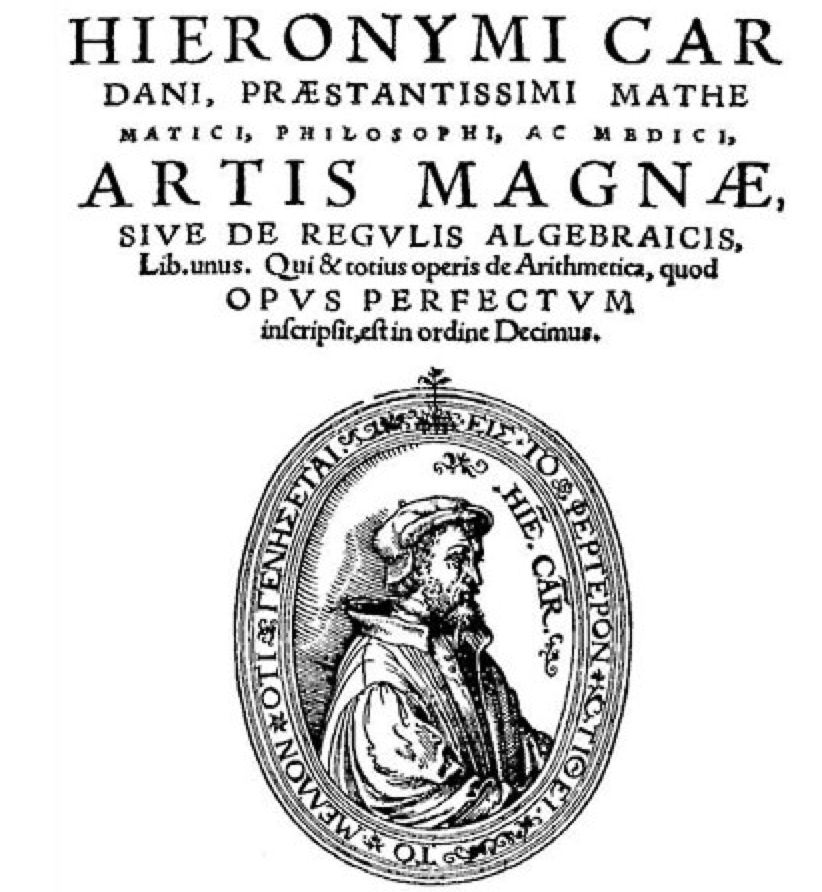 Libro pubblicato da Gerolamo Cardano nel 1545
Anna Maria Miele, Treccani Scuola 2014
25
Uno sguardo alla storia
Secoli di tentativi dei matematici per trovare le formule risolutive di tutte le equazioni di quinto, sesto, … grado.
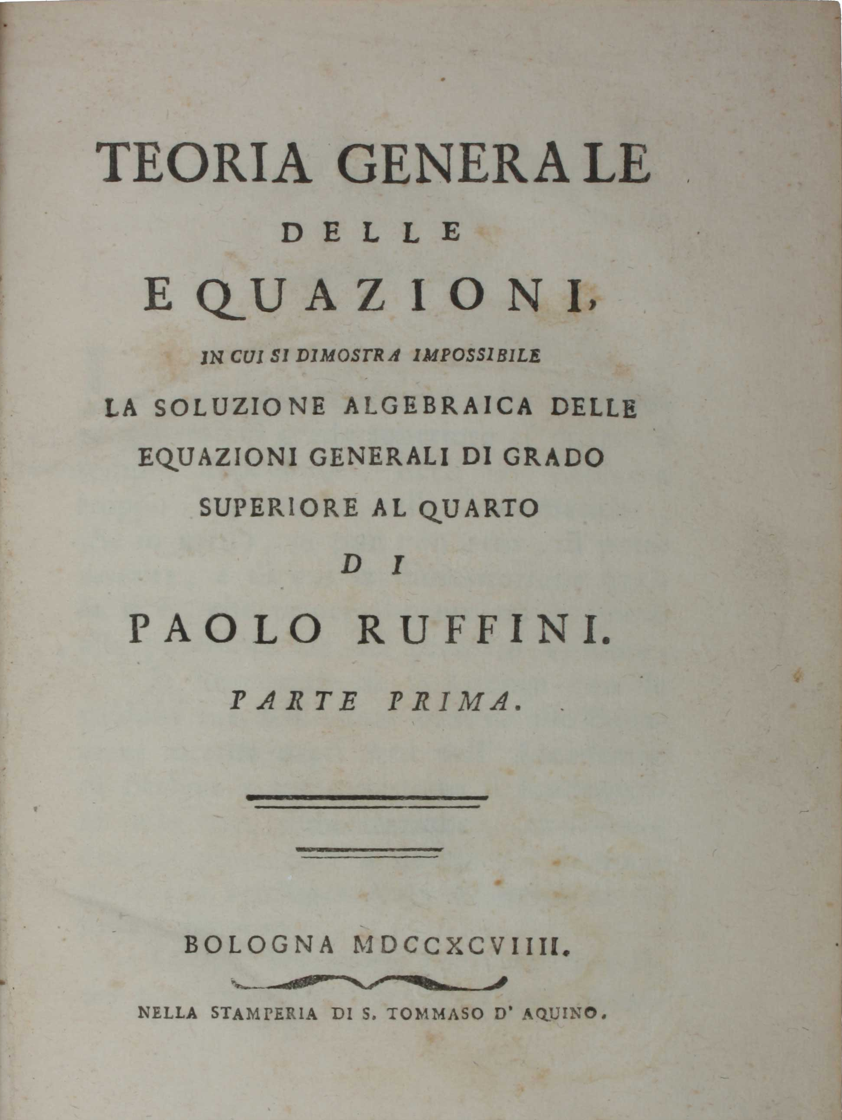 Fine 1700 – Inizio 1800
Teorema, pubblicato da Ruffini, con dimostrazione più generale di Abel:
È impossibile trovare la formula risolutiva per equazioni di grado superiore al 4°
Anna Maria Miele, Treccani Scuola 2014
26
Come si risolvono TUTTE le equazioni di grado superiore al 2O?
La prossima lezione sarà dedicata a cercare risposte a questa domanda
Anna Maria Miele, Treccani Scuola 2014
27